Super goal 3
Unit 5
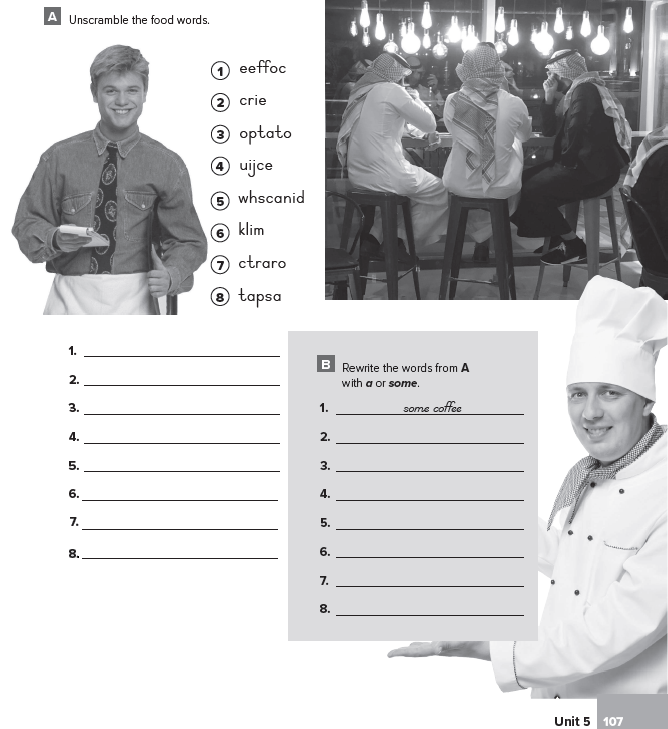 Coffee 
Rice 
Potato 
Juice 
Sandwich 
Milk 
Carrot 
Pasta
1- some coffee 
2- some rice 
3- a potato 
4- some juice 
5- a sandwich 
6- some milk 
7- a carrot 
8- some pasta
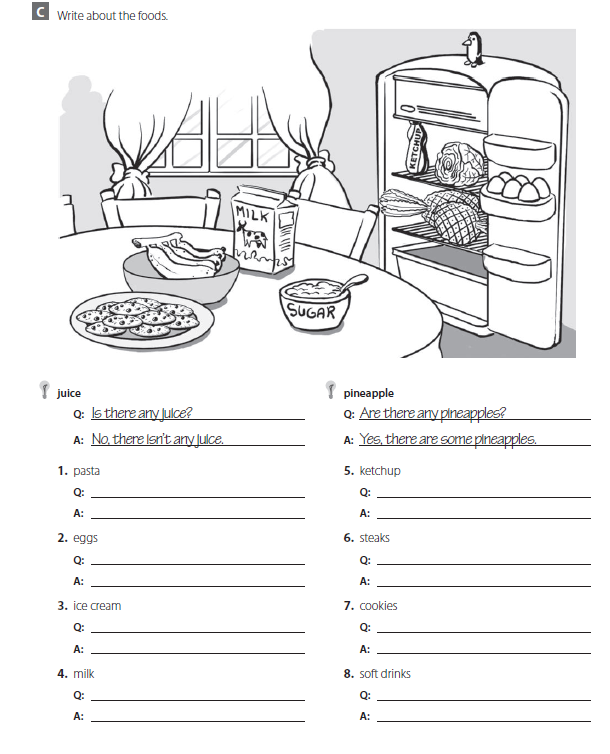 Is there any ketchup ? 
Yes , there is some ketchup
Is there any pasta ? 
No , there isn’t any pasta
Are there any eggs ? 
Yes , there are some eggs
Are there any steaks ? 
No , there aren’t any steaks
Is there any ice cream ? 
No , there isn’t any  ice cream
Are there any cookies ? 
Yes , there some cookies
Is there any milk ? 
Yes , there is some milk
Are there any soft drinks ? 
No , there aren’t any soft drinks
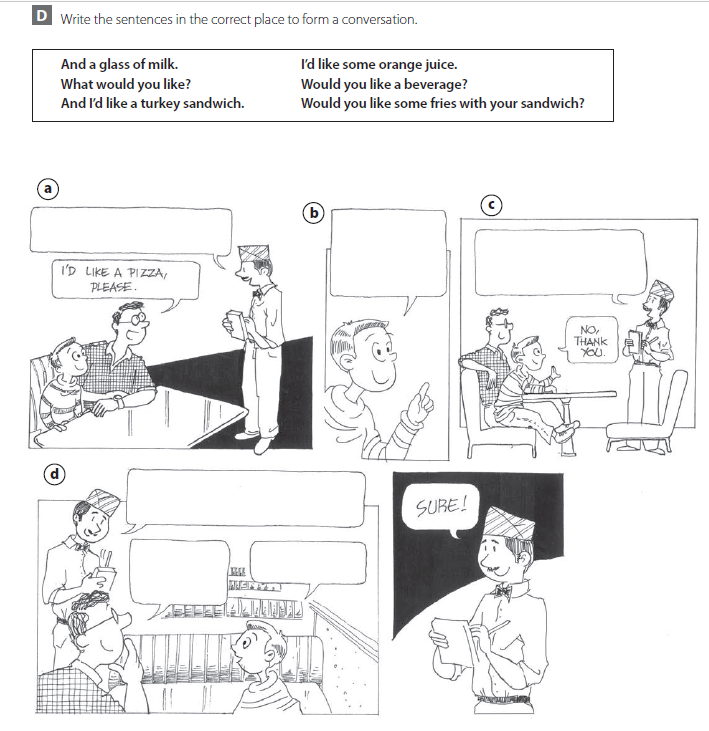 And I’d like a turkey sandwich
What would you like ?
Would you like some fries with your sandwich ?
Would like a beverage ?
I’d like some orange juice
And a glass of milk
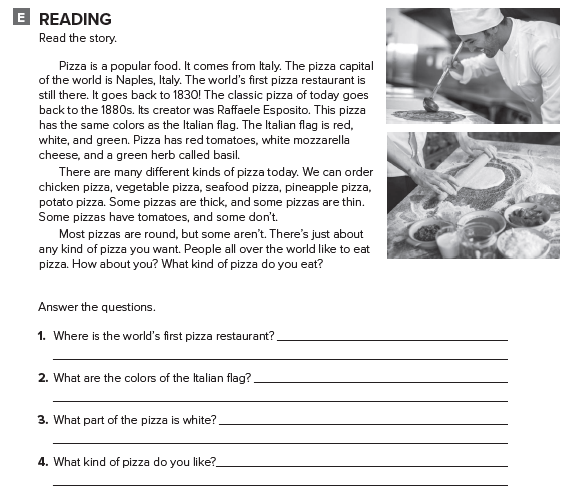 It is in Naples
Red , white and green
It is the cheese
I like the classic pizza
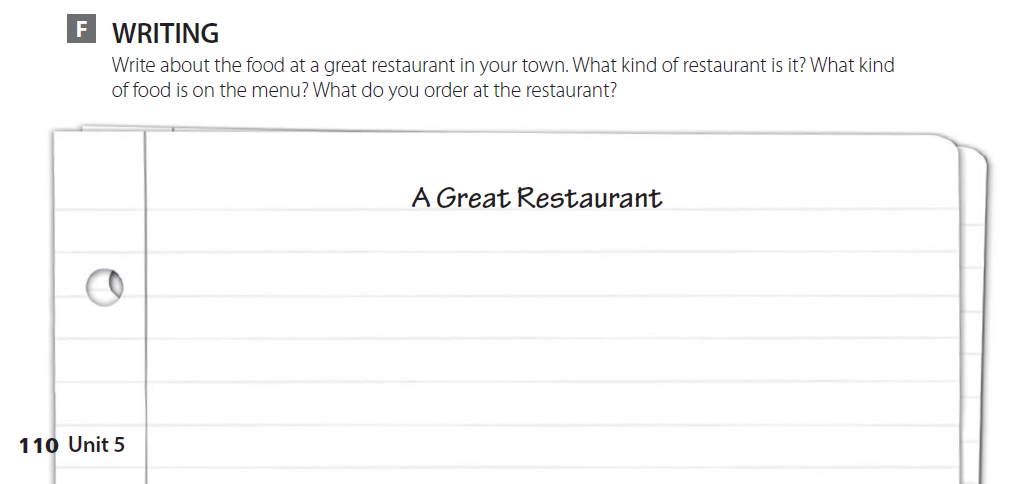 اكتب عن مطعم مشهور في بلدتك
See you later 
Take care 

Teacher :
Badr Sayid Al-Shehri
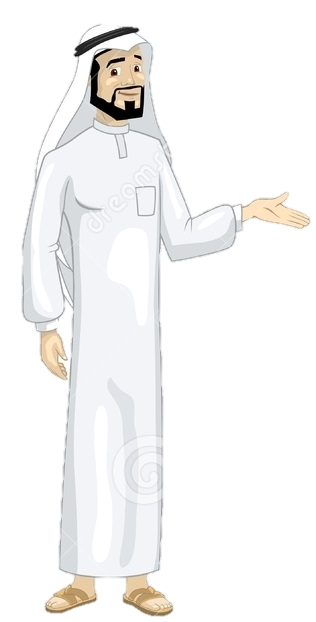